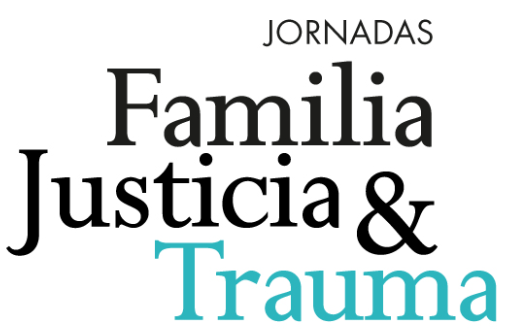 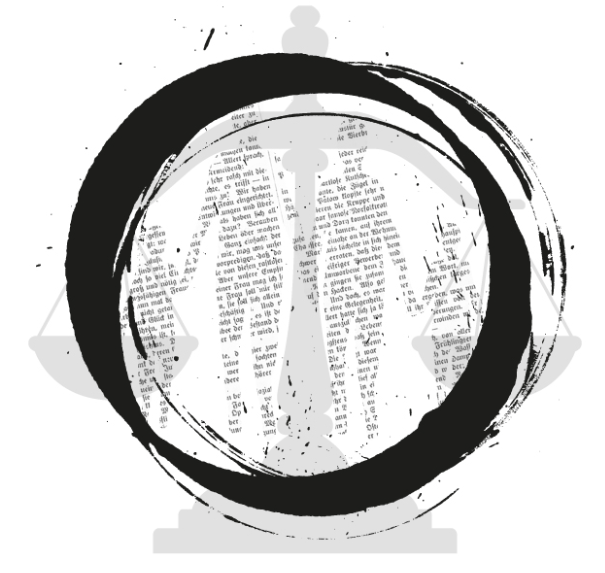 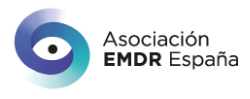 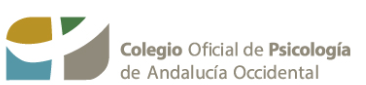 LA EVALUACIÓN DEL DAÑO: CONCILIACIÓN EL LENGUAJE TERAPÉUTICO Y JURÍDICO
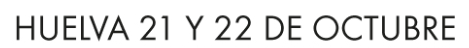 José Manuel Muñoz Vicente
Psicólogo Forense
Instituto de Medicina Legal y Ciencias Forenses. Comunidad de Madrid
Unidad Psicojurídica-ICF(UAM)
LENGUAJE 
CLÍNICO
LENGUAJE
JURÍDICO
“el mundo de las togas negras”
“el mundo de las batas blancas”
CIENCIAS FORENSES
PSICOLOGÍA CLÍNICA
PSICOLOGÍA FORENSE
Perito
Testigo-Perito
PSICOPATOLOGÍA
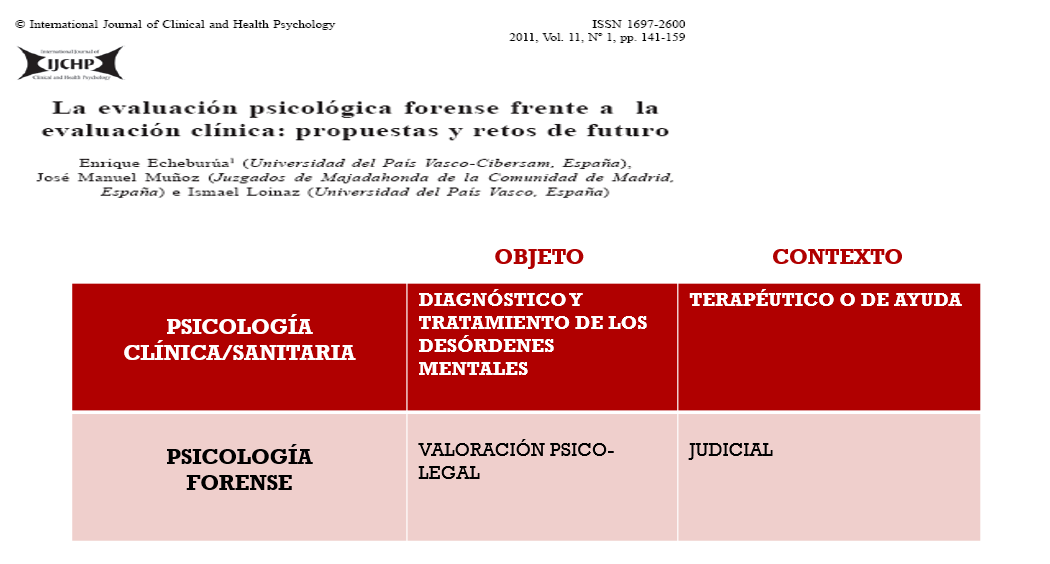 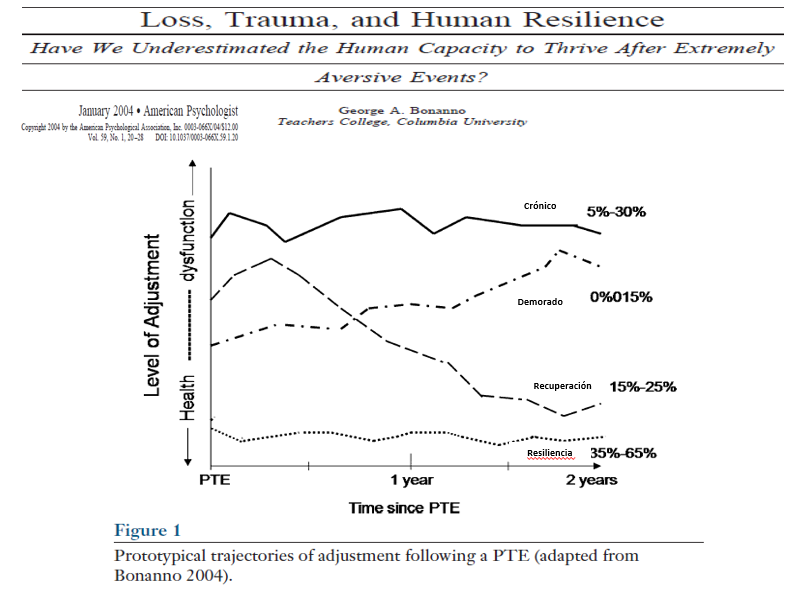 LESIÓN
PSICOPATOLOGÍA
(Trastorno, alteración, anomalía)
DAÑO
PSICOLÓGICO
SECUELA
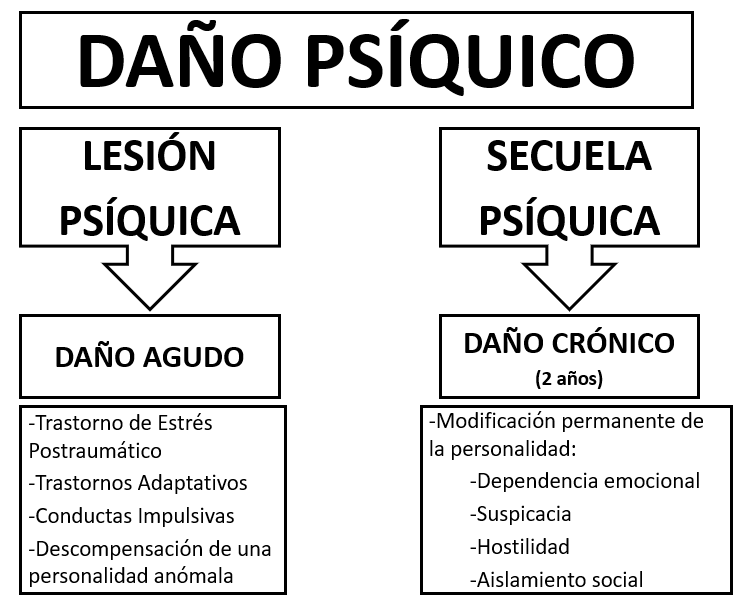 FACTORES
VULNERABILIDAD
FACTORES
PROTECCIÓN
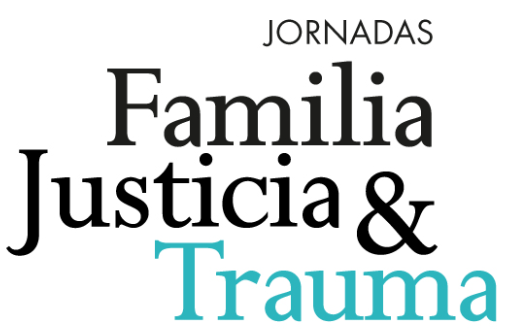 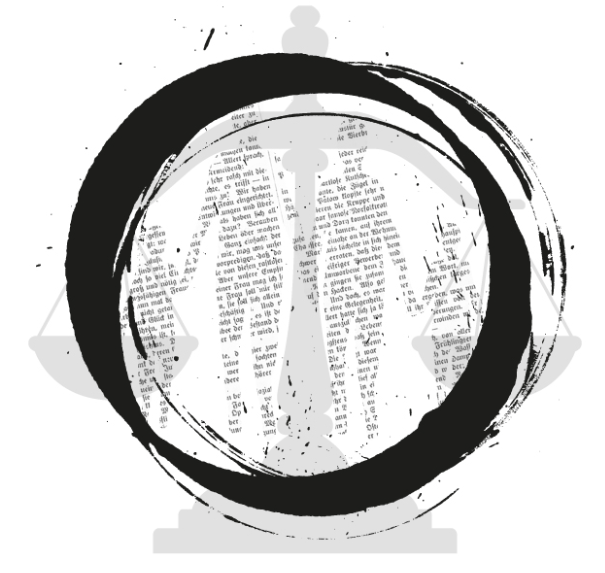 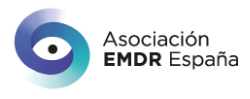 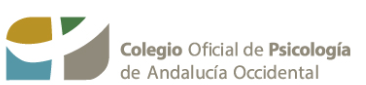 ¡¡MUCHAS GRACIAS POR SU ATENCIÓN!!
jmvforensic@yahoo.es